Applicant Briefing
DR-4718
1
[Speaker Notes: Welcome to the applicant briefing for DR-4718]
FEMA-4718-DR-SD
Declaration Date:
July 6, 2023
Incident Period:
April 9 – May 5, 2023
2
[Speaker Notes: DR-4718 was declared on July 6, 2023 for flooding that occurred in the State of South Dakota with an incident period of April 9th through May 5th of 2023]
DR-4718 Declared Counties
Counties: Brown, Clark, Codington, Day, Faulk, Grant, Hand, Marshall, Potter, and Roberts. 
Tribes: Sisseton-Wahpeton Oyate.
3
[Speaker Notes: Counties included in this declaration are: Brown, Clark, Codington, Day, Faulk, Grant, Hand, Marshall, Potter, and Roberts. Tribes included in this declaration are the Sisseton-Wahpeton Oyate of the Lake Traverse Reservation.]
Deadlines for Submission
Request for Public Assistance
(30 days after declaration date)
All RPA’s Due August 5, 2023
4
[Speaker Notes: Requests for Public Assistance for DR-4718 are due no later than August 5, 2023]
Eligibility - Applicant
Eligible Applicants:
State Agencies
County Governments
City Government
Native American Tribes or Tribal Organizations
Townships and Road Districts
Certain Non-profit Organizations
5
[Speaker Notes: Eligible applicants include governmental entities such as State agencies, county and city governments, tribal organizations, townships and road districts, and certain private non-profits.]
Eligibility - Applicant
Critical Private Non-Profits:

Fire/Emergency- Rescue
Emergency Medical Care
Utility – Power companies, Water Systems, Sewer, WWTP, Communications
Educational Institutions
6
[Speaker Notes: Critical Private non-profit entities that may be eligible to apply for assistance include Fire and rescue, EMS, Utility cooperatives, and educational institutions.]
Eligibility - Applicant
Non-Critical Private Non-Profits:
Senior Citizen Centers
Daycare Centers
Homeless Shelters
Shelter Workshops
Libraries
Rehabilitation Facilities
Community Centers
Houses of Worship
7
[Speaker Notes: Non-critical Private non-profit entities that may be eligible for assistance can include senior citizen centers, daycares, homeless shelters, libraries, community centers, and houses of worship.]
Private Non-profit Requirements
Completed RPA Package
Articles of Incorporation & By-Laws
Tax Exempt Letter, 501(c), (d), or (e)
IRS 990
PNP’s go through an eligibility evaluation. This evaluation can not be conducted until all of the above is submitted.
SBA disaster loan application may be required.
8
[Speaker Notes: All entities must submit an RPA by August 5. Private non-profit entities must include additional information with their RPA and may also be required to submit an application to the Small Business Administration for a low interest disaster loan.]
Unique Entity Identification
All applicants are required to obtain a UEI number.
Applicants must register their entity on SAM.gov and go through the steps to verify their entity and be issued a UEI number.
This registration must be updated annually.
Applicants cannot be paid any grant funding without a UEI number.
SDOEM staff can assist applicants with registering on SAM.gov and offer information on the types of documentation required to verify their entities.
9
[Speaker Notes: All applicants are required to obtain a Unique Entity Identifier, or UEI number. Applicants must register and verify their entity on SAM.gov in order to be issued a UEI number. Once the UEI has been obtained, applicants should input this number into their applicant profile on Grants Portal. Grant payments cannot be made to any applicants that do not have a UEI number. Information on obtaining a UEI can be found in the applicant information for this disaster. Applicants can contact SDOEM PA staff with any further questions.]
Eligibility - Facility
Legal Responsibility of eligible applicant
Located within the Federally Declared County
Damage – Result of the disaster  (document ASAP)
In active use at the time of the disaster
Not under the authority of another federal agency (e.g. FHWA roads are not eligible for permanent repair, debris removal is eligible)
10
[Speaker Notes: In order to be eligible for public assistance funding, a facility must be the legal responsibility of an eligible applicant and located within a county that was declared in the disaster. The damage to the facility must be a direct result of the declared disaster. The facility has to have been in active use during the disaster, and it cannot be under the authority of another federal agency.]
Eligibility - Emergency Work
Category A (Debris Removal) 
	-Clearing, removal, storage, disposal
Category B (Emergency Protective Measures) 
	-Access, protection, emergency services, 	eliminate hazards, support, highways and 	community needs 
	
6 Month Completion Deadline:
DR-4718 – January 6, 2024
11
[Speaker Notes: There are two categories of emergency work: Category A debris removal, and Category B emergency protective measures. The deadline to complete work in these two categories is January 6, 2024, which is six months after the declaration date of this disaster.]
Eligibility – Permanent Work
Category C (Road and Bridge Systems)
Category D (Water Control Facilities)
Category E (Public Buildings/Equipment)
Category F (Public Utilities)
Category G (Other-Parks, Recreation)

18 Month Completion Deadline:
DR-4718 – January 6, 2025
12
[Speaker Notes: There are five categories of eligible permanent work. All work that falls in one of these categories must be completed by January 6, 2025, which is 18 months after the declaration date of this disaster.]
Deadlines for Completion
From the date of the declaration, 
DR-4718 – July 6, 2023
Emergency work – 6 months
January 6, 2024
(eligible for an additional 6 months if requested by the applicant)
Permanent work – 18 months
January 6, 2025
(eligible for an additional 30 months if requested by the applicant)
13
[Speaker Notes: Completion deadlines for all categories of eligible work are based on the declaration date of July 6, 2023. Eligible emergency work must be completed by January 6, 2024. If work will not be completed by this date, applicants must reach out to their State OEM contact and request a time extension. Emergency work can be granted an additional six-month time extension by the State. Eligible permanent work must be completed by January 6, 2025. If work is not completed by this date, applicants must reach out to their State OEM contact and request a time extension.]
Time Extensions
The State is responsible for granting Time Extensions to Applicants.
Emergency Work: up to one year from declaration
Permanent Work: up to four years from declaration
FEMA must grant further extensions.
Applicants should contact the State as soon as they know they will not meet the project deadline.
Applicants must provide:
The project number
Reason the deadline will not be met
Expected project completion date
14
[Speaker Notes: The State of South Dakota is responsible for granting time extensions to applicants. Emergency work deadlines can be extended for six months, giving applicants one year to complete all approved work. Permanent work deadlines can be extended for thirty months, giving applicants up to four years to complete all approved work. Applicants should contact the State as soon as they know they will not meet a project deadline. When requesting a time extension, applicants should include the project number, reason the current deadline will not be met, and expected project completion date. Lack of funding is not an approved reason for requesting a time extension. Time extensions beyond what the State can grant must be approved by FEMA.]
Eligibility - Cost
Is it Reasonable and Necessary?

Complies with federal, state, and local laws and regulations.

Insurance proceeds and purchase discounts must be deducted.
15
[Speaker Notes: All costs must be reasonable and necessary. Incurred costs must comply with all Federal, State, and local laws and regulations. If an applicant has insurance proceeds or purchase discounts, these must be disclosed and deducted from the total cost of the project.]
Eligibility - Equipment
Perform eligible work
Auto/Truck – mileage or hourly rate
Other equipment – hourly rate
Stand-by time ineligible
FEMA rates are used for determining project costs (estimating and comparing)
For this disaster, 2021 Equipment rate codes will be used
https://www.fema.gov/assistance/public/tools-resources/schedule-equipment-rates 
Local rates can be used if established prior to the disaster. Applicant must justify using local rates.
16
[Speaker Notes: Costs for equipment are eligible if the equipment was used to preform eligible work. Applicant may claim either mileage or an hourly rate for vehicles. All other equipment must use an hourly rate. Stand-by time for equipment is ineligible. 2021 FEMA equipment rates are in effect for this disaster. These rates can be used to determine equipment costs for this disaster. Applicants may opt to use their own equipment rates if these rates have been established prior to the declaration date of the disaster and they can justify use of the local rate.]
Eligibility - Labor
Force Account Labor plus Fringe Benefits
Emergency Work: 
Cat A - Regular and OT are eligible for Debris removal
Cat B - Only OT is eligible for Emergency Protective Measures 
Permanent Work: Regular and OT are eligible
Applicants must provide a copy of the pay policy that was in effect during the incident period for the disaster.
17
[Speaker Notes: Costs for force account labor plus fringe benefits are eligible for this disaster. For Emergency work, regular and OT hours are eligible for debris removal operation, but only OT is eligible for emergency protective measures. Regular and OT hours are eligible for permanent work projects. Applicants must provide a copy of the pay policy that was in effect during the incident period for this disaster in order to calculate force account labor rates.]
Eligibility - Materials
Purchased or stock
Need accounting method for stock – FIFO, LIFO

Used for eligible work

Need invoices, historical data, or vendor quotes
18
[Speaker Notes: Applicants may purchase materials or take materials from their stock. All materials must be used for eligible work. Applicants must provide invoices, historical data, or vendor quotes to show material costs. Applicants using stock materials should show proof of the inventory method used to cost their materials.]
Procurement & Contracting
Procurement is subject to 2CFR Part 200.317-326 SDCL 5-18A
Applicants must have adopted an official procurement policy and upload a copy of their procurement policy to their Grants Portal account.
Resources:
SDOEM Procurement Fact Sheet
SD Procurement Technical Assistance Center www.aptac-us.org
19
[Speaker Notes: Procurement for all projects is subject to 2CFR Part 200.317-326 and South Dakota Codified Law 5-18A. Applicants must have adopted an official procurement policy and upload a copy of this policy to their Grants Portal account. SDOEM will provide all applicants a copy of the SDOEM Procurement Fact Sheet and contact information for the South Dakota Procurement and Technical Assistance Center.]
Contracts
All contracts incurred for eligible work are reviewed on a case-by-case basis. 
Competitive procurement procedures are strongly recommended
Provide full and open competition
Lump sum contracts are acceptable
Easy to monitor when the scope of work is well defined; requires minimum labor for monitoring; quantities do not have to be documented
Time and material contracts should not be used except for emergency circumstances – must be monitored and have a price cap.
20
[Speaker Notes: Contracts incurred for eligible work will be reviewed on a case-by-case basis. Applicants are strongly encouraged to utilize competitive procurement procedures in order to provide full and open competition for all contractors bidding on projects. Lump sum contracts are acceptable for this program as they are easy to monitor and require minimal monitoring and documentation. Time and materials contracts should only be used for emergency circumstances, and they must be closely monitored and include a price cap.]
Ineligible Contracts
Cost-plus percentage of cost

Contingent upon FEMA reimbursement

Verify you’re not working with a debarred contractor www.sam.gov/
21
[Speaker Notes: Cost-plus percentage of cost contracts are ineligible for this program, as are contracts that are contingent upon FEMA reimbursement. Applicants must also ensure that they are not entering into a contract with a debarred contractor by verifying the contractor's information on Sam.gov.]
Large or Small Project
Depending on the amount of expenses incurred applicants receive either a large project or small project based on the dollar amount
Differences between large and small projects:
Project threshold
Payment
Closeout
22
[Speaker Notes: FEMA will write either large or small projects for each applicant based on the amount of eligible costs incurred in each category of work. The main differences between large and small projects are the project threshold, the payment process, and the closeout process.]
Small Projects
Must meet the minimum amount of:
DR-4718 $3,800
Between $3,800 and $999,999
Based on estimate or actual costs written in the Project Worksheet

Paid upon Project Worksheet approval

No extra closeout procedures beyond verification that work is complete.
23
[Speaker Notes: For DR-4718, the small project threshold is $3,800. Any project above this threshold, up to $999,999 will be considered a small project. The dollar amount for all projects is based on actual costs for completed work, and estimated costs for incomplete work. These costs will be written into the approved project worksheet and paid out to the applicant upon the approval of the project worksheet. No extra closeout procedures are required beyond verification that approved work is complete.]
Large Projects
If the project is in excess of:
DR-4718 $1,000,000
Based on estimate or actual costs written in the Project Worksheet
Paid upon Project Completion and closeout
Payment made for percentage of completed work at the time of project obligation
Remainder paid out upon closeout
Requires closeout request and full review by State and FEMA staff
24
[Speaker Notes: The large project threshold for DR-4718 is one million dollars. The dollar amount for all projects is based on actual costs for completed work, and estimated costs for incomplete work. These costs will be written into the approved project worksheet and paid after the project has gone through closeout. If an approved large project contains a percentage of completed work, payment for the completed work will be made at the time of project approval, and all other work will be paid after project closeout. All large projects are required to go through project closeout and will be paid based on actual costs.]
Large Projects, cont.
Quarterly Report Requirements
Until the project is completed, OEM staff will request a progress update once per quarter.
This update will include total project cost to date and percentage of work completed.
Large projects must go through closeout.
Applicants must notify the State when work on the project is complete and request project closeout.
Time Extension requests should be submitted to the State if project completion dates will not be met.
25
[Speaker Notes: All large projects must go through the closeout process. Applicant’s must notify the State when all work on the project is complete and request closeout. The State will provide a form letter for requesting closeout, and applicants may be required to submit additional documentation for large projects to substantiate claimed costs. Until large projects are completed, applicants are required to submit quarterly progress reports. OEM staff will contact applicants once per quarter requesting an update on the total project costs to date and estimated project completion percentage. Applicants must request time extensions for projects that will not meet their approved completion dates.]
Simplified Procedures
FEMA is looking to reduce administrative burden for applicants during the PA process.
Will accept certified cost estimates instead of actual detailed cost documentation.
May accept certified cost estimates for completed work in cases where actual costs can't be compiled.
26
[Speaker Notes: In an effort to reduce the administrative burden for applicants during the PA process, FEMA is implementing simplified procedures for creating projects. FEMA will accept certified cost estimates instead of detailed cost documentation for work to be completed projects, and may also accept certified cost estimates for completed work if actual costs cannot be compiled.]
Inundated Roads
Inundated roads fall under the authority of FEMA Policy FP 104-009-13.
Any inundated road that is submerged and has no visible damage that can be seen during an inspection, is not eligible for PA reimbursement.
Damage to any road must be identified within 60 days of the Recovery Scoping Meeting (RSM). 
If road comes out of inundation and has visible damage after that initial 60 days, you need to contact the state to discuss options.
27
[Speaker Notes: FEMA policy 104-009-13 for inundated roads is in effect for this disaster. Any road that is submerged to the point where no damage is visible during inspection is not eligible for reimbursement under the PA program. Damaged roads must be identified on the damage inventory worksheet within the 60 day timeframe after the recovery scoping meeting. Roads that come out of inundation and have visible damage after the 60 day time frame has closed can be considered for late submission on a case by case basis.]
Weighted Averages
Work to be completed projects that contain road damage will be estimated using SDDOT weighted averages.
Applicants will be afforded 3 inches of gravel for areas of documented gravel wash, and 6 inches of base for areas of documented base wash outs.
The dollar amounts used are all inclusive rates including hauling, placing, and blading.
Please refer to the DOT weighted averages handout with those dollar amounts.
28
[Speaker Notes: Work to be completed projects that contain road damage will use SDDOT weighted averages to calculate project cost estimates. All applicants will be afforded three inches of gravel for areas of documented gravel wash, and six inches of base for areas of documented base wash out. The weighted average costs are in place costs that include hauling, placing, and blading of materials. Please refer to the SDDOT weighted averages handout for current dollar amounts.]
Management Costs
Category Z (Management Costs)
Applicants are eligible to claim management costs up to 5% of their total project costs but are only paid actual costs spent up to the 5% 
Applicants must have a pay policy in place prior to the declaration date of the disaster
Documentation of work must be provided, including dates, times, and projects worked on
Mileage for driving to sites can be claimed
Management Cost projects are reconciled after all work is completed and Large Project Closeout is completed
29
[Speaker Notes: Category Z Management costs are not subject to large and small project thresholds. Applicants are eligible to claim costs up to 5% of their total approved project costs, and will be paid based on actual costs spent up to their eligible 5% cap. In order to claim management costs, applicants must have a pay policy in place prior to the declaration date of the disaster. Documentation of work must be provided to substantiate claimed costs, and should include dates, times and projects worked on. Mileage for driving to sites can be claimed, as well as time spent gathering data for the PDA and attending meetings. Management cost projects are reconciled after all work has been completed on projects and large project closeouts have been completed.]
Improved Projects
Must be identified to the State in ADVANCE of the start of work
Improvements that increase size, capacity, or add additional functions (not mitigation)
Funds limited to Federal share of estimated costs for facility restoration or project cost, whichever is less
All portions of project reviewed for Special Considerations
30
[Speaker Notes: Applicants may request improved projects if they are identified prior to the start of any work. Projects that include improvements that increase size and capacity, or add additional functions, but are not considered mitigation, can be considered improved projects. Funds for improved projects are limited to the lesser of the Federal share of estimated costs for facility restoration, or the actual project costs. All portions of improved projects will be reviewed for special considerations.]
Alternate Projects
Repair or expansion of other public facilities, construction of new facilities, demolition or purchase of equipment
Cannot have 406 (PA) mitigation funding
All parts of project will be reviewed for Special Considerations
31
[Speaker Notes: Applicants may also request alternate projects. Projects that repair or expand other public facilities, construct new facilities, demolish facilities, or purchase equipment, can be considered for alternate projects. These projects cannot include 406 mitigation funding and must be requested within twelve months of the Recovery Scoping Meeting. All portions of alternate projects will be reviewed for special considerations.]
Unspent Funds
Acceptable uses of unspent funds:
Hazard mitigation projects on damaged facilities or otherwise eligible facilities
Activities to improve PA program operations such as training or planning
Require FEMA and State approval
32
[Speaker Notes: For all projects paid out based on estimates, applicants are eligible to retain unspent funds. Unspent funds may be used for hazard mitigation projects and any activities that are eligible under the PA program including training and planning. Applicants should notify the State of the intended use for unspent funds.]
Special Considerations
Environmental and Historic Preservation (EHP)

Flood Plains

Insurance

Hazard Mitigation
33
[Speaker Notes: The next slides will review Special Considerations that all projects may be subject to, including environmental and historic preservation, flood plains, insurance, and hazard mitigation.]
Regulatory Agencies
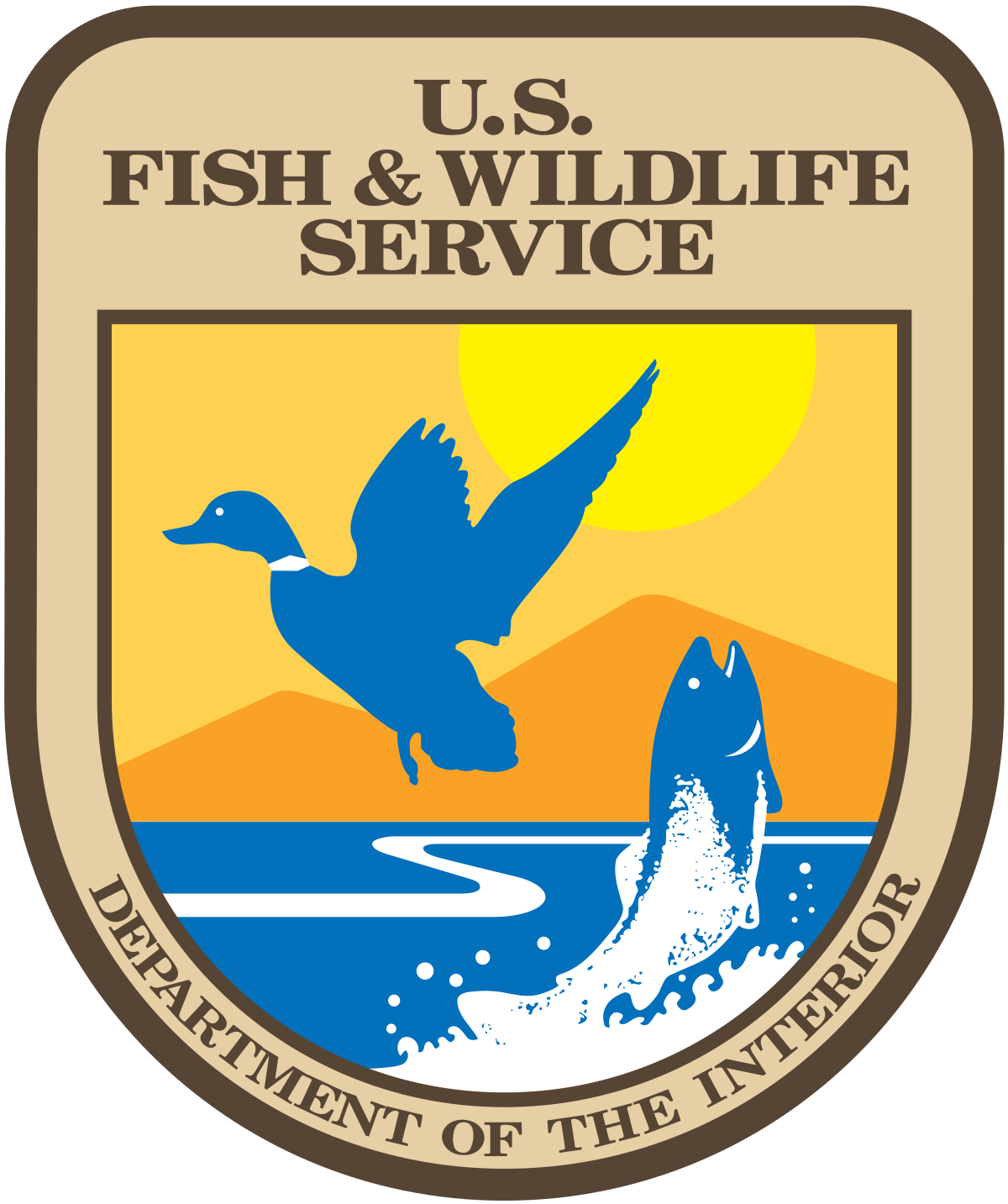 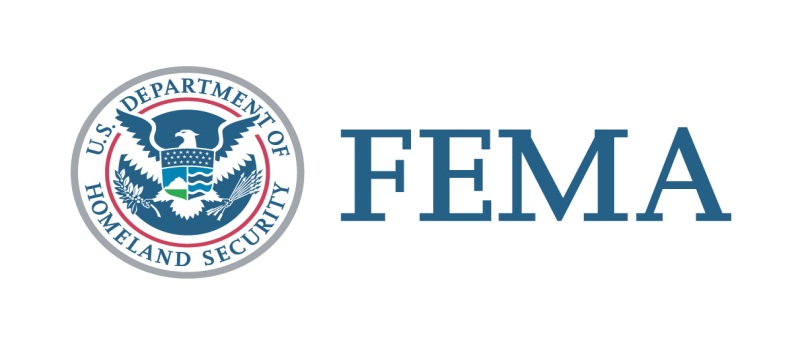 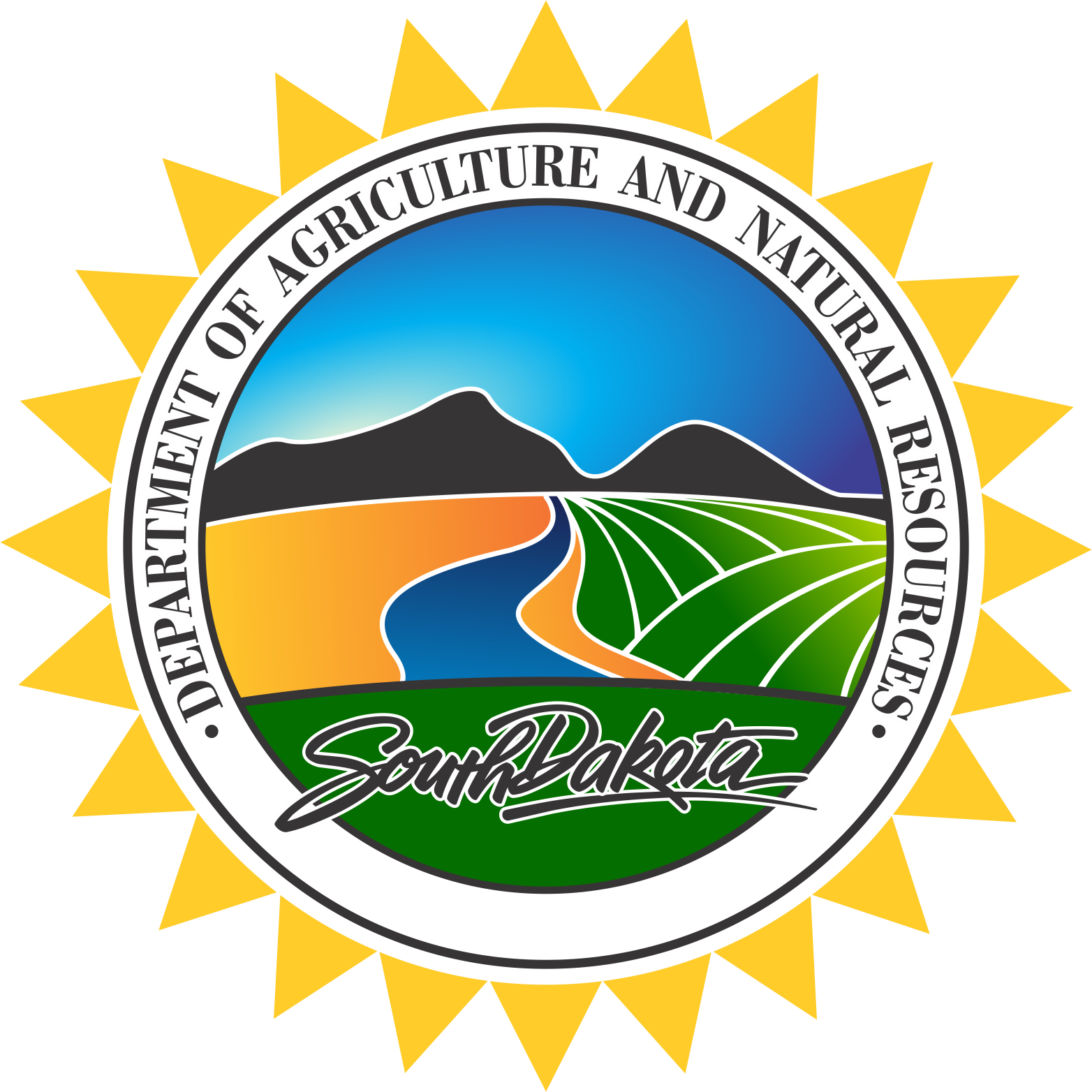 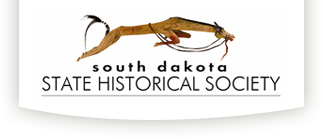 34
[Speaker Notes: Certain regulatory agencies may need to issue permits or review projects prior to project approval. FEMA will assist applicants with contacting these regulatory agencies and obtaining the necessary permits for work. Applicants are also provided a Green Sheet that contains contact information for regulatory offices and FEMA staff.]
Environmental and Historic Preservation (EHP)
Ensure all practical means are used to protect, restore, and enhance the environment.
Make sure all regulatory offices are contacted
Obtain all permits and consultations from the regulatory offices
Utilize Best Management Practices
Contact: Charlie Bello (charles.bello@fema.dhs.gov; 720-245-1400)
35
[Speaker Notes: FEMA Environmental and Historic Preservation staff will review all projects prior to project approval. EHP staff will ensure that all practical means are used to protect, restore, and enhance the environment and that all necessary regulatory offices are contacted, and all permits and consultations are obtained. EHP staff will also ensure that applicants utilize best management practices on all projects. Projects that are reviewed by EHP will include a Record of Environmental consideration, or REC report, that details any permits applicants must obtain, and laws and regulations that applicants must follow when completing work on their project. The EHP contact for our Region is Charlie Bello. His contact information is included in the Green Sheet for DR-4689.]
Endangered Species
South Dakota is home to 16 endangered species, including: Topeka Shiner, Northern Long Eared Bat, Whooping Crane, Dakota Skipper, Piping Plover, Black Footed Ferret, and Pallid Sturgeon.

FEMA EHP staff have worked with other Federal agencies on programmatic agreements that help applicants comply with laws and regulations that impact projects in the habitats of endangered species.
36
[Speaker Notes: South Dakota is home to sixteen endangered species, including the Topeka Shiner and Northern Long Eared Bat. FEMA EHP staff will review projects to determine if work will impact the habitat of an endangered species and ensure that applicants comply with laws and regulations put in place to safeguard these habitats.]
Historic Preservation
Listing on the National/State Register of Historic Places
Buildings, landscapes, archaeological sites, bridges and water treatment plants, or even Tribal Traditional Cultural Properties
Not necessarily old but important to local, state, or national history
Requires special consideration under Section 106, National Historic Preservation Act
Will be reviewed by FEMA if 50 years or older
Special construction practices may be placed on a PW if deemed Historical
37
[Speaker Notes: FEMA EHP staff will review projects for historic preservation if a facility on the project inventory is listed on the National or State register of historic places, or if a facility is over fifty years old. Facilities that are considered important to local, state, or national history, including buildings, landscapes, archaeological sites, bridges, and Tribal or Cultural properties, may be subject to special construction practices under Section 106 of the National Historic Preservation Act if they are deemed historical. Information regarding facilities that are deemed historic will be include in the REC report for the project after EHP review.]
USACE – Clean Water Act
The USACE point of contact for Applicants is: 
  Cathy Juhas, Catherine.D.Juhas@usace.army.mil   
USACE South Dakota Regulatory Office 
   28563 Powerhouse Road 
   Pierre, South Dakota 57501
   605-224-8531
38
[Speaker Notes: Applicants doing work in water must contact the US Army Corps of Engineers and obtain any permits necessary for work. The USACE point of contact for applicants is Cathy Juhas. Her contact information is provided on this slide, and on the Green Sheet for this disaster.]
Flood Plains
Each South Dakota county will have a flood plain manager that can grant permits for working in designated flood hazard areas.
FEMA EHP can assist with determining if your project is in a designated flood hazard area
https://www.fema.gov/flood-maps
39
[Speaker Notes: Applicants doing work in designated flood hazard areas may need a permit from their local flood plain manager. FEMA EHP staff can assist with determining if projects include work in a designated flood hazard area. Applicants may also utilize published FEMA flood plain maps to determine if their project is in a designated flood hazard area.]
Insurance
Proceeds (actual or anticipated) deducted from eligible project costs

If a PW is over $5,000 an insurance requirement is placed on items that can be reasonably insured for life

Funds will be paid upon proof of insurance
40
[Speaker Notes: For all insured facilities, applicants must provide a copy of the insurance policy that was in effect at the time of the disaster. Applicants must deduct actual or anticipated insurance proceeds from the total eligible project costs. An obtain and maintain requirement may be placed on any project over $5,000 if it is determined that the project includes items that can be reasonably insured. Applicants must provide proof of insurance prior to project funding.]
Hazard Mitigation
Cost effective measures that reduce the potential for damages to a facility from a future event
Optional
Only Permanent Work projects are eligible for mitigation
FEMA uses cause of damage to see if 406 Mitigation will apply
41
[Speaker Notes: Permanent work projects may be eligible for section 406 Hazard Mitigation funding. 406 mitigation includes cost effective measures that reduce or eliminate the potential for damages to a facility from a similar future event. Applicants may request review of their projects for potential mitigation, and FEMA mitigation staff will review the project to determine if it is eligible for 406 mitigation funds. Certain mitigation measures are eligible for up to 100% of the total cost of a project, and others require a benefit cost analysis to determine feasibility. Appendix J of the FEMA Public Assistance Program Policy Guide contains a list of potential mitigation measures that are covered at 100%.]
Grants Portal
Web based system (works best in Google Chrome or Firefox)
Utilized to develop applicant profiles during non-disaster periods
Primary source for uploading damages, descriptions, dimensions, costs, and supporting documentation
Manage your Project Worksheet (PW) from formulation to obligation
42
[Speaker Notes: All applicants for this disaster are required to utilize the FEMA Grants Portal. Grants Portal is used to upload documentation that is then used to develop projects. Applicants will be required to review and sign documentation through the Grants Portal and can also view their projects at all stages of development, from formulation to obligation.]
Access Grants Portal
All applicant’s personnel will receive account access via email from support@pagrants.fema.gov  (watch your Junk Mail)
Personnel must have a valid e-mail address in order to access Grants Portal
Grants Portal web address: https://grantee.fema.gov 
Complete your Organization profile (add main points of contact) and register Organization
Add and Manage Personnel, update and maintain information (insurance, IRS forms)
43
[Speaker Notes: If an applicant does not already have a profile in Grants Portal, they should request access by reaching out to SDOEM staff. New applicants will receive account access via e-mail from support@pagrants.fema.gov Applicants must log in to their Grants Portal account and complete their organization profile prior to submitting an RPA.]
Use Grants Portal
You can use Grants Portal to:
Update your organizations information
Upload documents
File your RPA for disasters 
Complete the Damage Inventory
Complete EEI questions
Respond to RFI’s
Sign Project Damage Description and Dimension
Sign Projects Scope and Cost
Follow your project status throughout the 4 phases of FEMA’s  PA process
44
[Speaker Notes: Applicants should use Grants Portal to update organizational information, including applicant points of contact and mailing addresses. All documents pertaining to your organization and projects should be uploaded into your Grants Portal account. Applicants will use Grants Portal to file their RPAs, complete their damage inventories, answer questions related to their projects, and sign documents needed to complete their projects. Applicants can log in to Grants Portal at any time to check the status of their projects.]
Submitting Your RPA
45
[Speaker Notes: Applicants are required to utilize Grants Portal to submit their RPA. Once an applicant logs in to their Grants Portal account, if they are in a county designated under a disaster declaration, they will have a notice across the top of the dashboard with a link to submit their RPA. Clicking on this link will begin the process of submitting your RPA.]
Click the blue Proceed box to advance to the next screen.
46
[Speaker Notes: After reviewing the information on your screen, click the blue proceed box on the lower right side of your screen to advance to the next step in the RPA submission process.]
The Event, DR4718, should show up in the Event Dropdown.If your Grants Portal account has been updated with your UEI number, and you have participated in a disaster through Grants Portal before, your FEMA PA code, UEI, and DUNS # will automatically populate in the respective fields.
47
[Speaker Notes: The event, DR-4718, should show up on the Event Dropdown on your screen. If you have updated your Grants Portal account, the other fields on the screen should automatically be populated with information specific to your organization. After reviewing the information on your screen, click the blue proceed box on the lower right side of your screen to advance to the next step in the RPA submission process.]
You will be able to select your Primary and Mailing address from these dropdowns. Any address that you have added to your profile in Grants Portal, will show up in these drop downs.Click the blue Proceed box to advance to the next screen.
48
[Speaker Notes: You can only select information that has already been loaded into your Grants Portal profile. After reviewing the information on your screen, click the blue proceed box on the lower right side of your screen to advance to the next step in the RPA submission process.]
Select your level of familiarity with Grants Portal and the PA process. Click the blue Proceed box to advance to the next screen.
49
[Speaker Notes: Select your level of experience with Grants Portal and the PA process, then click the blue proceed box on the lower right side of your screen to advance to the next step in the RPA submission process.]
Fill out the questions to the best of your ability. Your answers help provide FEMA with information about the disaster and the types and number of projects they can expect to formulate.Click the blue Proceed box to advance to the next screen.
50
[Speaker Notes: Fill out the questions on your screen to the best of your ability. After reviewing the information on your screen, click the blue proceed box on the lower right side of your screen to advance to the next step in the RPA submission process.]
Choose the Primary and Alternate contacts from the drop down list. Any personnel entered into your Grants Portal account will show up in the drop down menus.Initial in the box next to each certification.Click the orange Click to Sign box to advance to the signature screen.
51
[Speaker Notes: You may choose your Primary and Alternate contacts from drop down lists that are populated with all personnel already entered into your Grants Portal organization profile. Make sure the contacts you choose are the main points of contact that you wish FEMA and State personnel to speak to. Initial in the boxes next to each certification, then click the orange sign box to advance to the signature screen.]
Type your name in the Print Name field. It will automatically show up as a signature in the font style below the box. (You may change the font style)Enter the password for your Grants Portal account.Click the blue Sign box to advance to the next screen.
52
[Speaker Notes: Type your name in the Print Name field and it will show up a signature in your chosen signature style. Then enter the password for your Grants Portal account and click the blue Sign box to advance to the next screen.]
Verify ALL of the information on the RPA form.Click the blue Submit box to advance to the next screen.
53
[Speaker Notes: Carefully review all of the information on the RPA form. Verify that all of the information is correct, and then click the blue submit box on the lower right side of your screen to submit your RPA for this disaster. Once your RPA is submitted, the State and FEMA will be notified. You may withdraw your RPA at any time by notifying SD OEM staff and filling out a withdrawal form.]
54
[Speaker Notes: After your RPA has been submitted, you will be redirected to your Grants Portal dashboard and should see a message similar to the one on your screen. Once your RPA has been submitted, the new disaster will show up under your applicant event profile. The State and FEMA will review your RPA, and if you are an eligible applicant for the disaster, a FEMA PDMG and two State points of contact will be assigned to you.]
After RPA Submission
Your FEMA PDMG will reach out to your designated Primary and Alternate points of contact and set up an exploratory call, or EC. 
During the EC, the PDMG will introduce themselves and gather cursory information about your organization and the damages sustained to your facilities during the disaster.
Prior to concluding the EC, the PDMG will work with the applicant to establish a date and time for the Recovery Scoping Meeting, or RSM.
55
[Speaker Notes: After your RPA has been submitted and your organization is deemed an eligible applicant for the disaster, your assigned PDMG will contact you to set up an exploratory call, or EC. During the EC, the PDMG will introduce themselves and gather cursory information about your organization and the damages sustained to your facilities during the disaster. Prior to concluding the EC, the PDMG will work with you to establish a date and time for the Recovery Scoping Meeting, or RSM.]
The Public Assistance Process
You will have a Program Delivery Manager assigned to you throughout the whole process
56
[Speaker Notes: After your RPA has been approved, FEMA will assign a Program Delivery Manager, or PDMG, to you. You will also be assigned two points of contact in the South Dakota Office of Emergency Management that will assist you throughout the grant process.]
Recovery Scoping Meeting
During the Recovery Scoping Meeting, your assigned PDMG will begin the process of helping you fill out your damage inventory.
Applicants have 60 days after their RSM to complete their damage inventory. 
After 60 days, no new items can be added to the damage inventory.
57
[Speaker Notes: During the Recovery Scoping Meeting, your assigned PDMG will begin the process of helping you fill out your damage inventory. Applicants will have sixty days after their RSM to complete their damage inventory. After sixty days, no new items can be added to the damage inventory.]
Damage Inventory
PDMG will assist with completion
Applicant identification of damage sites
Establishes Applicant recovery priorities
Identifies potential 406 Hazard Mitigation
Establishes potential Environmental and Historic Preservation assistance needs
Spreadsheet available through the Grants Portal
 PDMG will assist with importing back into the portal
58
[Speaker Notes: Applicants must identify all of their damages on their damage inventory. They will also use the damage inventory worksheet to establish their recovery priorities, identify damages that could benefit from 406 mitigation, and identify any facilities that may require EHP assistance. The damage inventory worksheet is a spreadsheet that is available for download through Grants Portal. Applicants should download the spreadsheet and then have their assigned PDMG upload the completed spreadsheet back to their Grants Portal account.]
Damage Inventory, cont.
59
[Speaker Notes: Applicants can find the damage inventory worksheet template under their Grants Portal organization profile, and under the event profile for the disaster they are eligible for. Applicants may also request a copy of the spreadsheet from their assigned PDMG. The damage inventory worksheet will look similar to the one on your screen.]
Damage Inventory, cont.
Ensure the name of the damage line item is clear and distinctive. This is important because the name of the damage auto-populates as the first words of the DDD generated by Grants Portal.
Be very descriptive about the damage in the spreadsheet. Use a descriptive name like Rockport Road Culvert and not just culvert.
Use the information filled out during the PDA as a reference document.
Use one line item per structure/road/bridge/culvert to avoid too many line items.
For Coops, please split by transmission, distribution and county
If work is completed, break out as a single line item for the completed work.
60
[Speaker Notes: When filling out your damage inventory, be detailed when naming the damage line items. You can use the information gathered during the PDA process to begin to fill the damage inventory out. If you have damage in multiple counties, split the damage up by county, and put completed work on a separate line from incomplete work. The name of the damage line item will become the project name in Grants Portal. Make sure the line item name includes details that will help identify future projects.]
Damage Inventory, cont.
Without a complete Damage Inventory:
 Applicant damages are not documented
 Site Inspection Work Orders cannot be processed
 Request for the Essential Elements of Information (EEI) cannot proceed
Applicants have 60 days from the recovery scoping meeting to complete their damage inventory.

Complete development of the Damage Inventory prior to the Recovery Scoping Meeting streamlines Public Assistance delivery.
61
[Speaker Notes: Completing the damage inventory is a critical step in the grant process. Any damages not documented on the damage inventory sheet will not be able to be claimed at a later date or used to formulate projects. The line items in the worksheet will also trigger work orders for site inspections and questions for EEIs. Applicants have sixty days from the date of the recovery scoping meeting to fill out and upload the damage inventory worksheet. No further damages can be claimed after the sixty day deadline.]
Necessary Information
Damage Inventory, procurement policies, maps, and photos
List of paid staff, regular and OT hours – time cards, fringe benefits info, and pay policy
List of equipment used, hours of operation – dates and times, miles driven, and pertinent records
List of materials and supplies used
Copies of any contracts used for this event
Applicable codes and standards
Hazard Mitigation Proposals
Insurance policies
62
[Speaker Notes: Documentation will need to be uploaded to Grants Portal in order to write and fund your projects. Insurance policies, pay policies, and procurement policies can be uploaded to your organizational profile at any time. Individual projects may require uploading of photos, material and supply lists, invoices, copies of contracts, equipment and staff listings to be uploaded to the documents section of the project. Your PDMG will help ensure that necessary documents are uploaded to the correct location.]
Documentation
Make sure you have good documentation, or your project may be rejected. Start documenting ASAP.
Include pictures of damage and any historical photos prior to damage.
Verify measurements and make sure location information is correct.
Include all permits and correspondence.
Include Historical Costs.
If structures are included, please include building plans or drawings.
63
[Speaker Notes: Start saving documentation right away. Any pictures you have of damages, or pictures that show facilities in their pre-disaster condition, should be included as part of your project documentation. Verify that measurements and location information that was gathered during the PDA is accurate. Keep records of all permits and correspondence. Include historic cost information if it’s available. If any damaged facilities include structures, include building plans or drawings of the facility in the project documents.]
Funding
PA Grant funding is reimbursed based on actual expenses or agreed upon estimates.

Federal Share – 75%
State Share – 10%
Applicant Share – 15%

All funding is dispersed by the state. Please do not contact FEMA with funding questions. Contact the SD Office of Emergency Management: 605-773-3231
64
[Speaker Notes: Public Assistance grants are reimbursement based grants. Applicants are expected to expend funds up front and share in the total cost of all their projects. Payments made to applicants of this disaster will include a 75% Federal cost share, and a 10% State cost share. The remaining 15% is the responsibility of the applicant. All payments will come directly from the State of South Dakota to the applicant. No funding will come directly from FEMA. If you have questions regarding funding or payment, please contact a member of the SDOEM staff for assistance.]
Grant Process
Project Worksheet is written, approved, and obligated by FEMA.
The Federal and State share of funding for each project is calculated.
A Risk Assessment, W9 and signed State Sub-Recipient Agreement are filled out by the applicant and sent to the State.
Payment information is sent to applicant via mail.
SDOEM requests payment information to SD Auditor’s Office.
SD Auditor’s Office sends check to applicant.
65
[Speaker Notes: Project payments are calculated based on the total project cost after the project worksheet has been written, approved, and obligated. The Federal and State share of funding is calculated based on the final 100% approved cost for each project. Applicants will be required to fill out a Risk Assessment, sign a State Sub-Recipient Agreement, fill out a W9, and send the paperwork back to the State before payments can be issued. Payment information will be mailed directly to each applicant prior to funds being received. All payments will come from the SD State Auditor’s Office. If the State of South Dakota does not already have your bank account information on file, a paper check will be mailed to you.]
Payment Notification
Sent to applicant’s primary point of contact when FEMA approves or denies a project.
Includes payment information, deadlines, and auditing requirements.
Includes a copy of the obligated Project Worksheet; please review carefully.
Starts time clock for appeal of any FEMA decision (60 days from date of notification).
66
[Speaker Notes: Payment information that is mailed to the applicant will include all details of the project that is being funded. The information includes payment details, deadlines, the entire project worksheet, audit requirements, and a record of environmental consideration if applicable. Review all documentation carefully for accuracy and notify the State if anything looks incorrect. You will have sixty days from receipt of this documentation to appeal any decisions made by FEMA that you do not agree with.]
Appeals
Any determination related to FEMA assistance may be appealed. 
Appeals must be filed with the State within 60 days of the notice of the action being appealed.
67
[Speaker Notes: Applicants have the right to appeal any decision made by FEMA that impacts their projects. The sixty day deadline for all appeals begins as soon as an applicant is notified of the decision that they are appealing. Applicants must file their appeals with the State with in the sixty day timeframe.]
Audits
An audit is required if an applicant has received over $750,000 of Federal funds within a calendar year
Common audit findings:
Not having a debarment and suspension policy
Lack of internal controls
Poor contracting practices
Unsupported costs
Duplication of benefits
See “OIG Audit Tips for Managing Disaster-Related Costs” included in applicant information.
68
[Speaker Notes: An audit will be required for any applicant that received over $750,000 in Federal funding in a single calendar year. These funds can come from any Federal source, not just the PA program. Common audit findings can include lack of internal controls, unsupported costs, duplication of benefits, and poor contracting practices. Refer to the OIG Audit Tips included in your applicant information for tips on managing disaster related costs.]
Loss of Funding
Ask questions: If something is not clear, speak up.
Notify the State before a change in scope of work – needs FEMA pre-approval.
Obtain required permits per your REC report – USACE, USFWS, SHPO, DANR, THPO.
Follow contract procurement procedures.
Perform work as described in the approved PW.
Keep complete, clear, and accurate records.
Remain aware of the PA program deadlines.
69
[Speaker Notes: We want you to get every dollar you can to help you recover from this disaster. Please reach out and ask questions if something is not clear. Notify the State and your PDMG before any changes are made to your projects that will deviate from the approved scope of work. Make sure you obtain all the necessary permits to comply with the terms in your REC report. Follow proper procurement and contracting procedures. Preform work as it is described in the approved scope of work for your project. Maintain complete, clear and accurate records, and stay aware of all PA program deadlines.]
Records Retention
Applicants are required to retain project documentation for 3 years following the closeout of the DISASTER. 
A disaster cannot be closed out until the last project has been closed out.
SDOEM recommends retaining documentation longer.
Do not rely on FEMA or SDOEM for copies of documentation.
70
[Speaker Notes: Applicants are required to maintain documentation related to this disaster for three years after the close of the entire disaster. SDOEM will send each applicant a letter when the disaster has been closed letting them know when the three year retention period ends. On average, applicants should plan on maintaining records for ten years.]
Next Steps
Submit completed RPA Package. You are not considered an applicant until your RPA is submitted.
 Your PDMG will work with you to schedule the Exploratory Call and your Recovery Scoping Meeting
Projects are identified in preparation for estimating
Damage MUST BE identified within 60 days of Recovery Scoping Meeting, Applicants DO NOT have to wait the full 60 days.
71
[Speaker Notes: Please sign in to Grants Portal and make sure all of your organizational information is accurate and up to date. Submit your RPA through Grants Portal by Saturday, August 5. Once your RPA is approved, FEMA will assign you a PDMG and they will work with you to scheduled your exploratory call and recovery scoping meeting. Make sure that you have identified all damages that you want to claim within sixty days of your recovery scoping meeting.]
Deadlines
RPA submission: Saturday, August 5, 2023
FEMA PDMG will schedule an Exploratory Call and Recovery Scoping Meeting. 
Submit Damage Inventory: 60 days after Recovery Scoping Meeting
Complete Work on Projects, or request Time Extensions:
Emergency Work (A & B): January 6, 2024
Permanent Work (C – G): January 6, 2025
72
[Speaker Notes: Please remember to submit your Request for Public Assistance no later than Saturday, August 5th. Once your RPA is submitted and it is determined that you’re an eligible applicant for this disaster, FEMA will assign you a PDMG and they will reach out to scheduled your exploratory call and recovery scoping meeting. During your recovery scoping meeting, you will be informed of your sixty day deadline to submit damages to your damage inventory worksheet. After your damage inventory has been submitted, your PDMG will work with you to create projects based on your damages. The deadline to complete work on Category A and B emergency work projects is January 6, 2024. The deadline to complete work on category C through G permanent work projects is January 6, 2025. Please reach out to State PA staff to request a time extension for any project that will not be completed by it’s deadline.]
Entire Grant Process
Submit Damage Inventory
Recovery Scoping Meeting
Exploratory Call
Formulate Projects
RPA Submission
Project Obligation
Project Signing
Cost Review
Project Reviews
Payment Notification
Recovery Transition Meeting
Project Completion
Grant Closeout
Record Disposal
Payment
73
Contact Information
South Dakota Office of Emergency Management

Dustin Hight - Recovery Team Leader

Amanda VanderPlaats - Public Assistance Coordinator

Dale Farmen - Public Assistance Coordinator

Colby Jensen - Public Assistance Coordinator

Call (605) 773-3231 with any questions or visit https://dps.sd.gov/emergency-services/emergency-management/recovery/public-assistance for more information.
74
[Speaker Notes: If you have any questions, please reach out to a member of our Public Assistance Team. You can contact our SDOEM staff at area code 605-773-3231.]
Any
Questions?
75
[Speaker Notes: Thank you for attending the Applicant Briefing for DR-4718!]